Figure 3. Recovery from paired-pulse depression for populations of synaptically connected cat and rat cell pairs. Means ...
Cereb Cortex, Volume 17, Issue 9, September 2007, Pages 2190–2203, https://doi.org/10.1093/cercor/bhl126
The content of this slide may be subject to copyright: please see the slide notes for details.
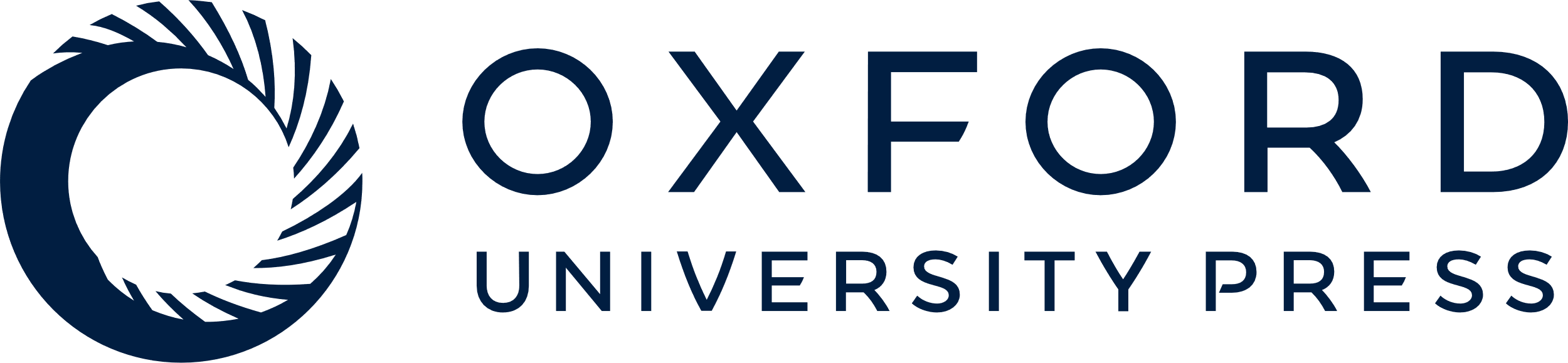 [Speaker Notes: Figure 3. Recovery from paired-pulse depression for populations of synaptically connected cat and rat cell pairs. Means of single-sweep measurements of second EPSP amplitude were calculated within broad interspike interval bins (5–10, 10–15, 15–20, 20–30, 30–40, and 40–60 ms) and normalized against mean first EPSP amplitude for each pair. The bins were broad enough to encompass components of both peaks and troughs apparent when EPSP amplitude is plotted against narrow interspike intervals for a single pair and chosen therefore to demonstrate any underlying interval-dependent decay of synaptic depression. The population means ± SD were calculated and plotted. Data from rat (open) and cat (closed symbols) are compared. (A) Layer 4 pyramid–pyramid pairs (10 rat, 11 cat). (B) Layer 3 pyramid–pyramid pairs (8 rat, 10 cat). (C) Layer 4 spiny cell to layer 3 pyramid pairs (5 rat, 7 cat). (D) The normalized CV−2 plotted against the normalized mean EPSP amplitude (M). Means and coefficients of variation were calculated from single-sweep measurements of second, third, and fourth EPSP amplitudes within restricted interspike interval ranges over which EPSP amplitude was stable. Since CV−2 = (np/[1 − p]) and M = npq, a larger reduction in CV−2 than in M indicates a change in the probability of release (p).


Unless provided in the caption above, the following copyright applies to the content of this slide: © The Author 2006. Published by Oxford University Press. All rights reserved. For permissions, please e-mail: journals.permissions@oxfordjournals.org]